Describing me and others
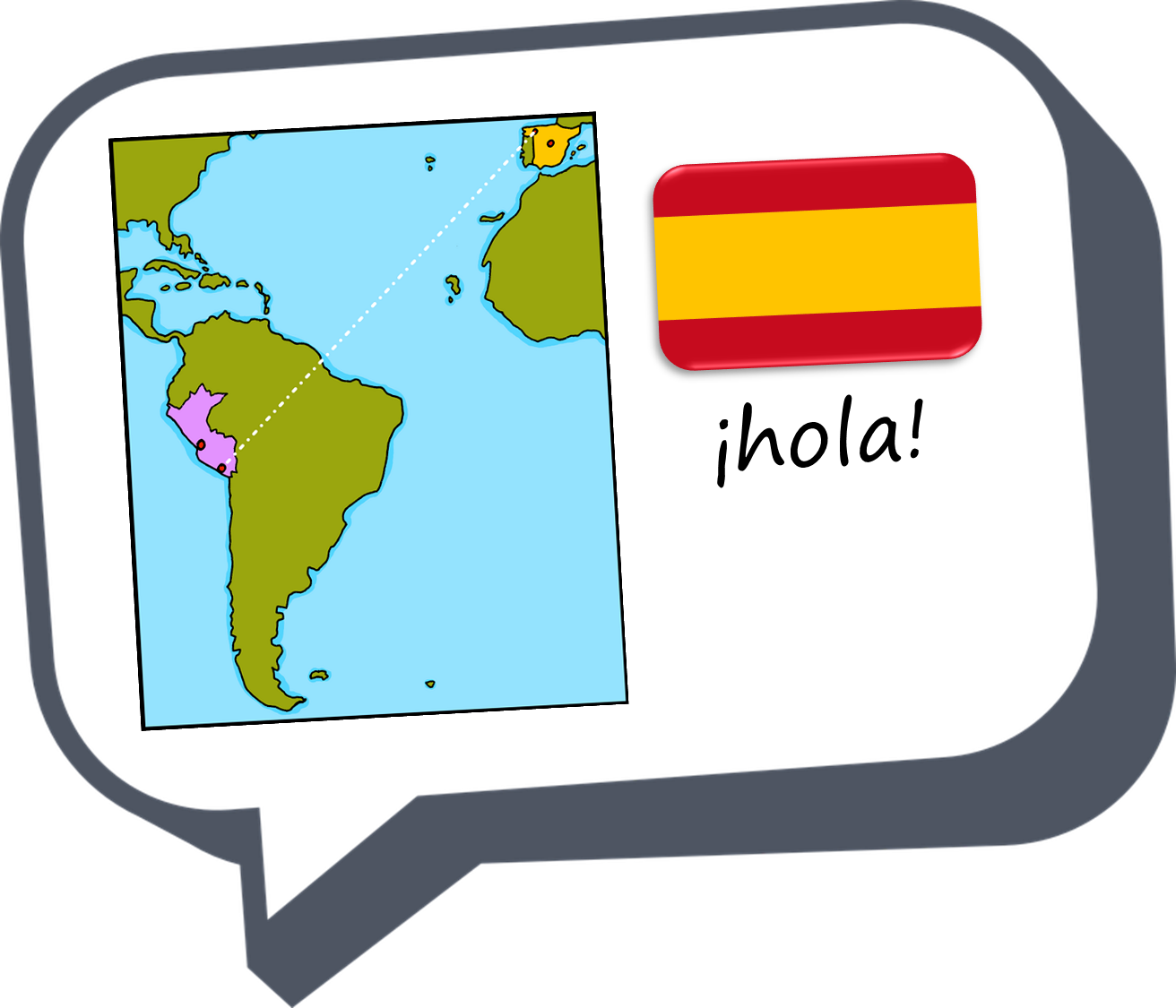 amarillo
Follow ups 1-5
[Speaker Notes: Artwork by Steve Clarke. Pronoun pictures from NCELP (www.ncelp.org). All additional pictures selected from Pixabay and are available under a Creative Commons license, no attribution required.

Frequency of new vocabulary and phonics:
Phonics: [i] source word: idea [247]
Vocabulary: clase [320] [en clase] cómodo [2237] pesado [2166] positivo [1188] ahora [81] Source: Davies, M. and Davies, K. (2018). A frequency dictionary of Spanish: Core vocabulary for learners (2nd ed.). Routledge: London

The frequency rankings for words that occur in this PowerPoint which have been previously introduced in these resources are given in the SOW and in the resources that first introduced and formally re-visited those words. 
For any other words that occur incidentally in this PowerPoint, frequency rankings will be provided in the notes field wherever possible.]
[i]
idea
[e]
elefante
Follow up 1:
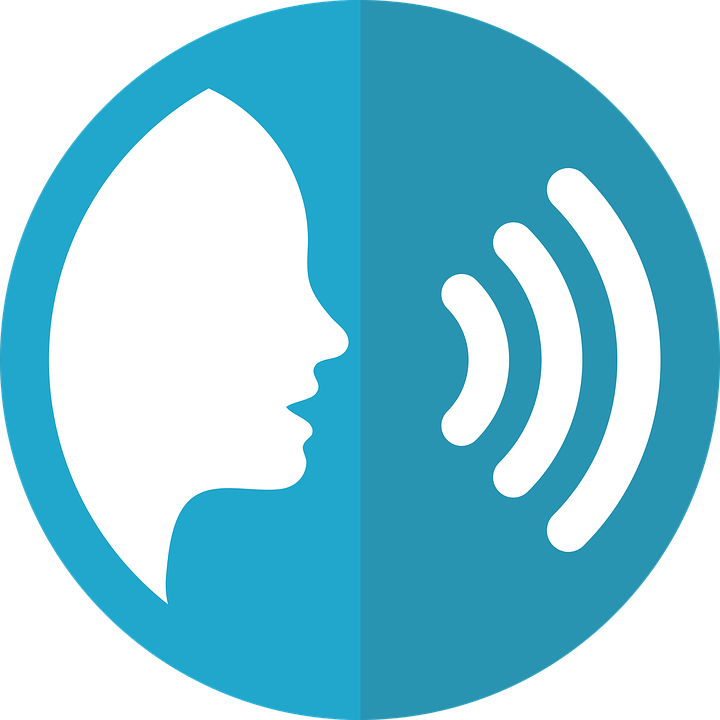 Listen to these Spanish speakers introduce themselves. What are their names? Fill the gaps with [e] or [i].
Remember that proper nouns start with a capital letter!
These are all popular surnames in Spain!
E
R o m e r o
_
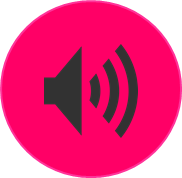 1
G i  l
_
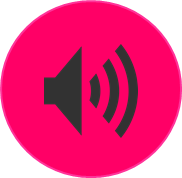 2
T o r r  e s
_
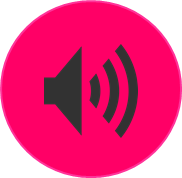 3
I g l  e s i a s
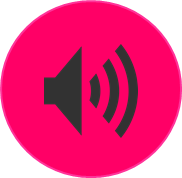 _
_
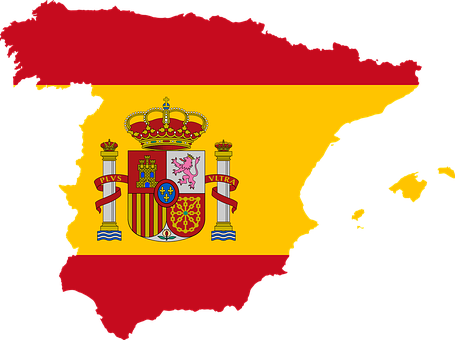 4
G a r r i  d o
_
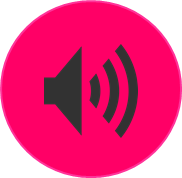 5
O r t e g a
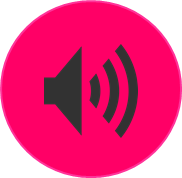 _
[Speaker Notes: Timing: 5 minutes
Aim: to practise aural comprehension and written production of the SSC [e] and [i]. 

Procedure:
Click to bring up the prompts.
Click on E to hear the ejemplo (example). Students write down the missing letters and volunteer the name.
Click for answer.
Continue with items 1-5.

Transcript [ejemplo] Romero[1] Gil[2] Torres[3] Iglesias
[4] Garrido
[5] Ortega]
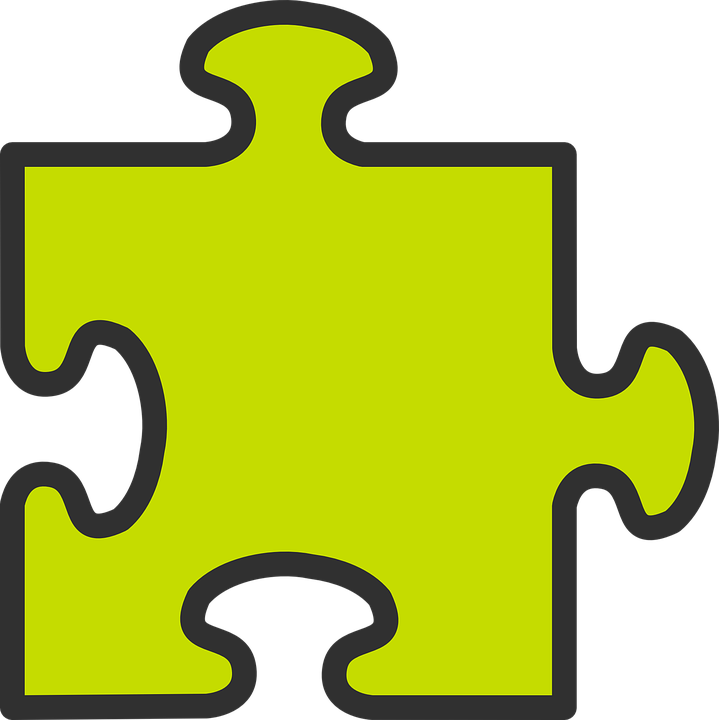 Follow up 2:
Sometimes we refer to people by name in a sentence:
Santi is sick today. 		







In Spanish, we often don’t need to use the pronoun:

Santi está  enfermo hoy.
Here we use the pronoun he because we don’t need to repeat Santi.
He is tired sick today.
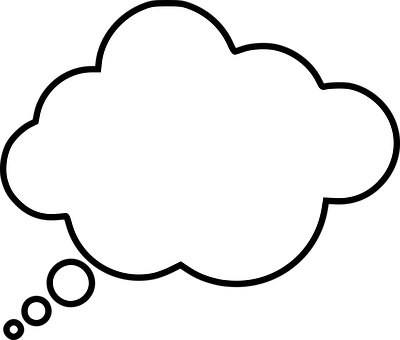 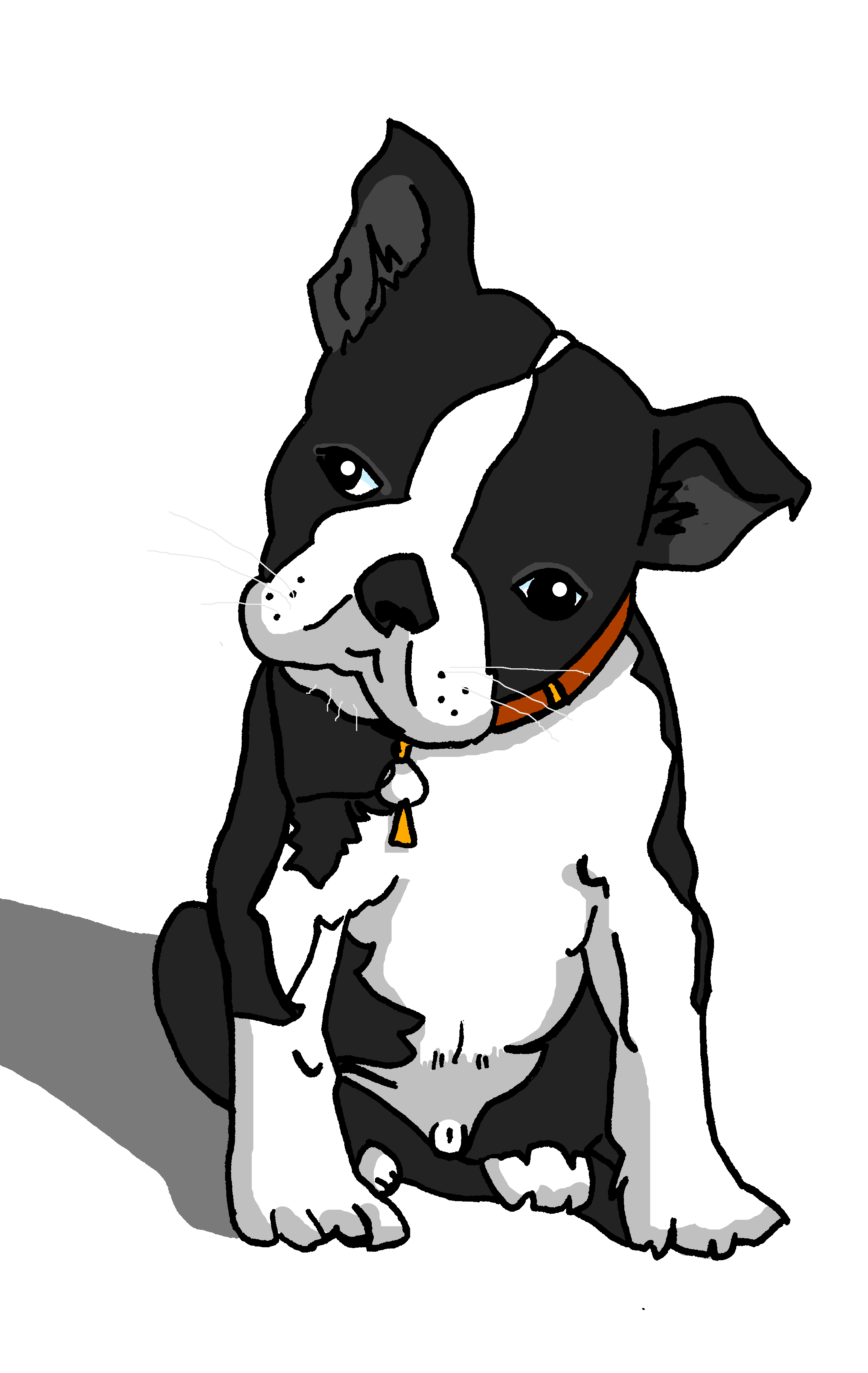 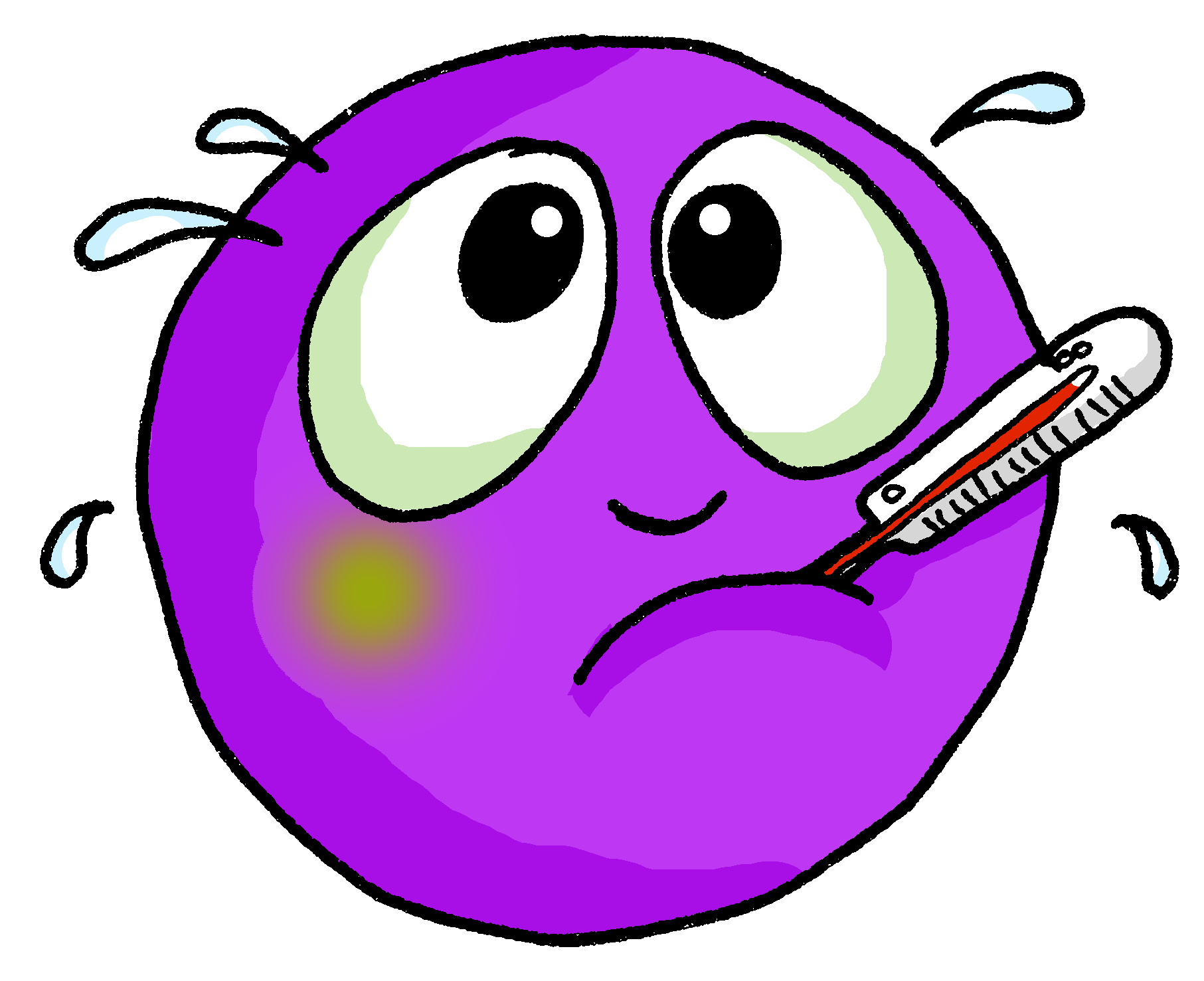 ⚠ This means that está can mean is and he is, she is, it is.
Está enfermo hoy.
[He is]
[is]
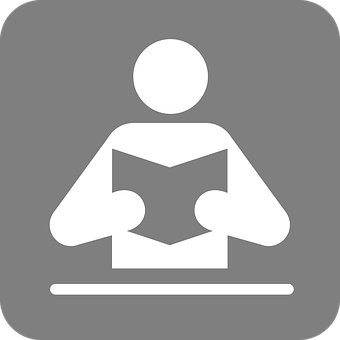 Lee las frases.
Follow up 2:
Pedro está en allí. ________ ________ __________.
El señor Valero está en clase.  Está preparado.________ _____ ___ _______. _______ ________.	
¿Rita?  No, está en casa.   ______ ?  ___ _________ _____ ______.
¿Cómo está Martín? Está curioso hoy._____ ______ _______? ______ _______________ ________.
¿Belén está nerviosa?  No, está tranquila.___ __________ _________?  ____ ________ _______.
Write the English meaning of está for each sentence:
leer
is
Pedro
there
is
Mr Valero
He is
ready
class
in
she is
at
No,
home
Rita
is
How
Martin
He is
feeling curious
today
Is
nervous
Belén
No
she is
calm
[Speaker Notes: Procedure:
Pupils write 1 – 5 and the English translation of está as best fits each sentence.
Click to trigger answers.

Note:The rest of the English translations are provided to enable pupils focus all their attention on the different meanings of está.]
Describe a la persona.
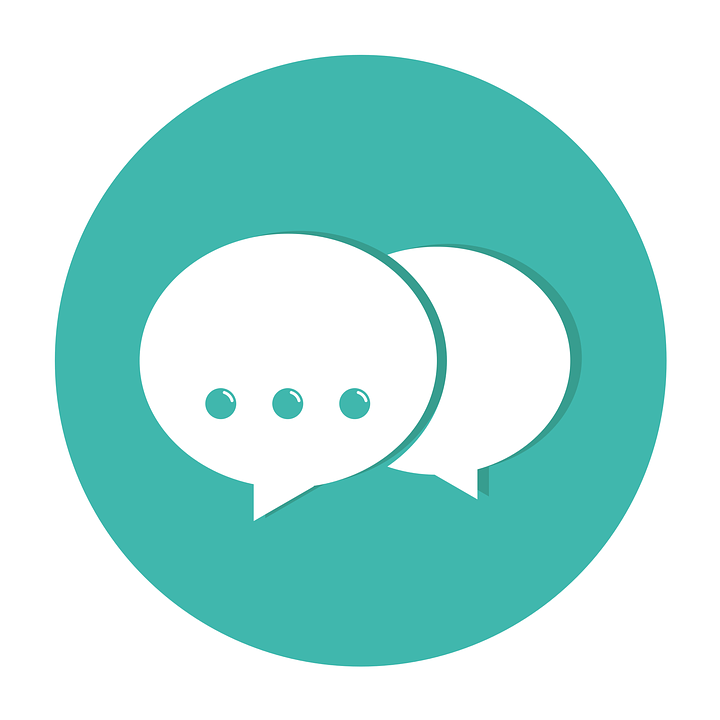 Follow up 3:
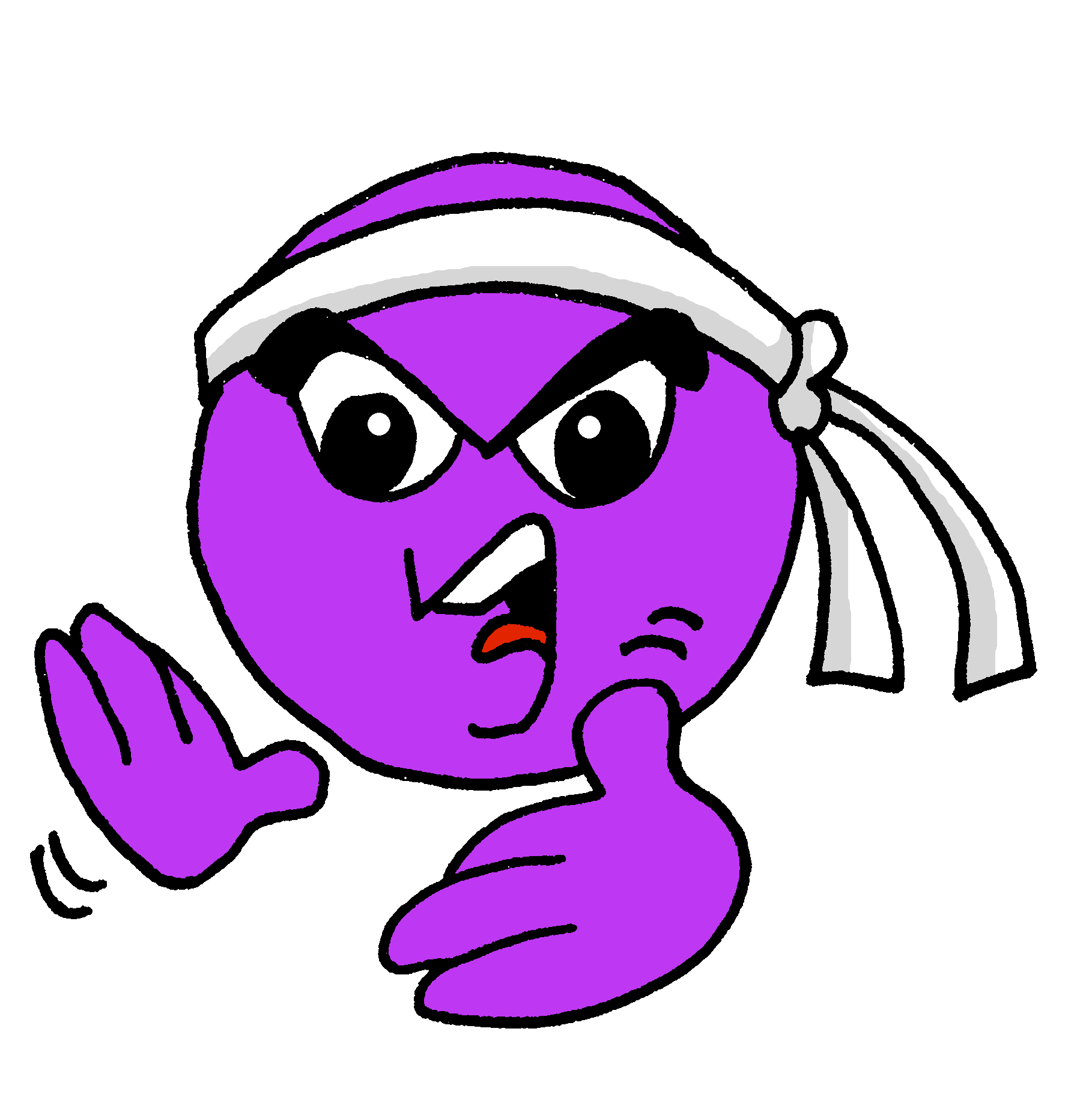 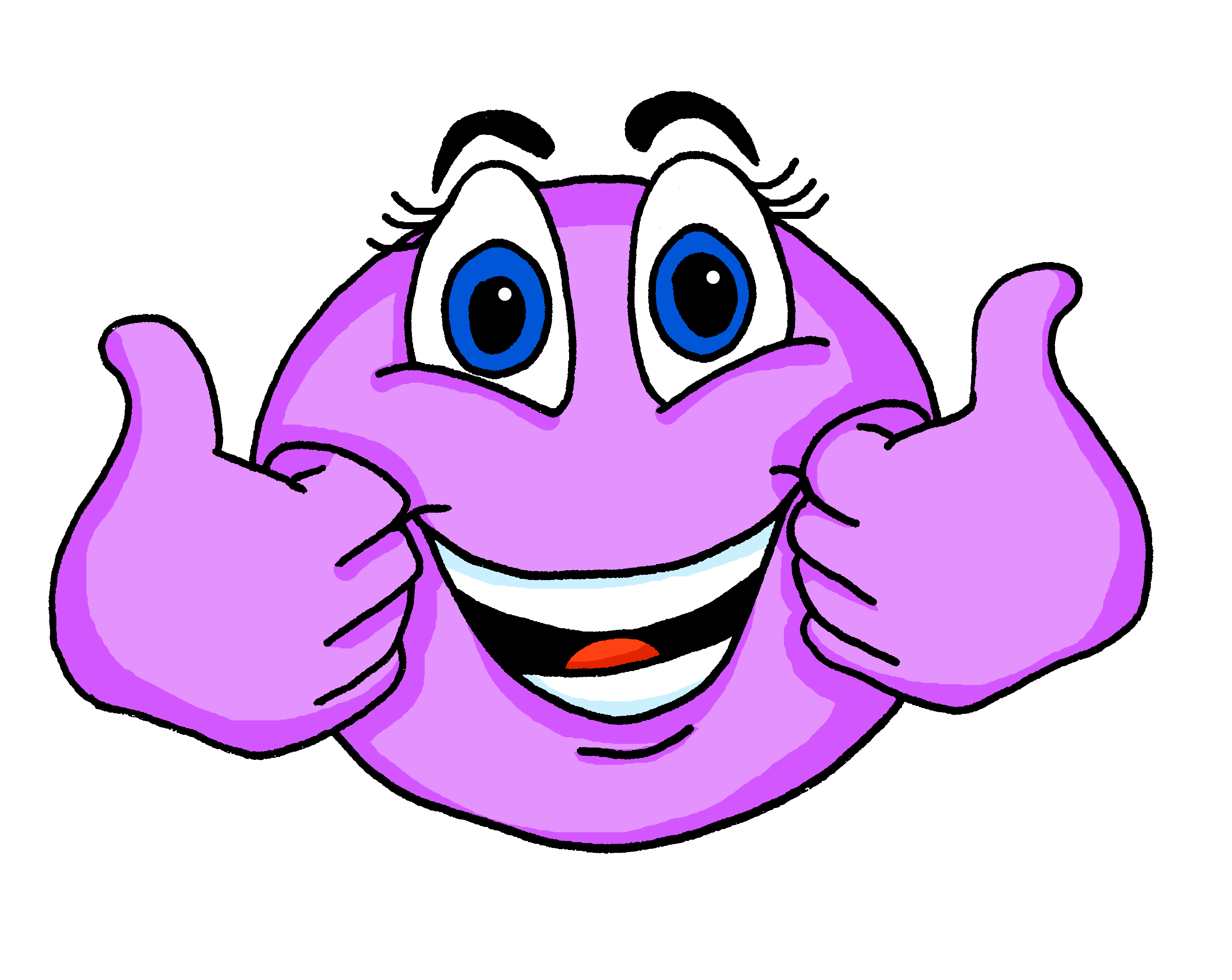 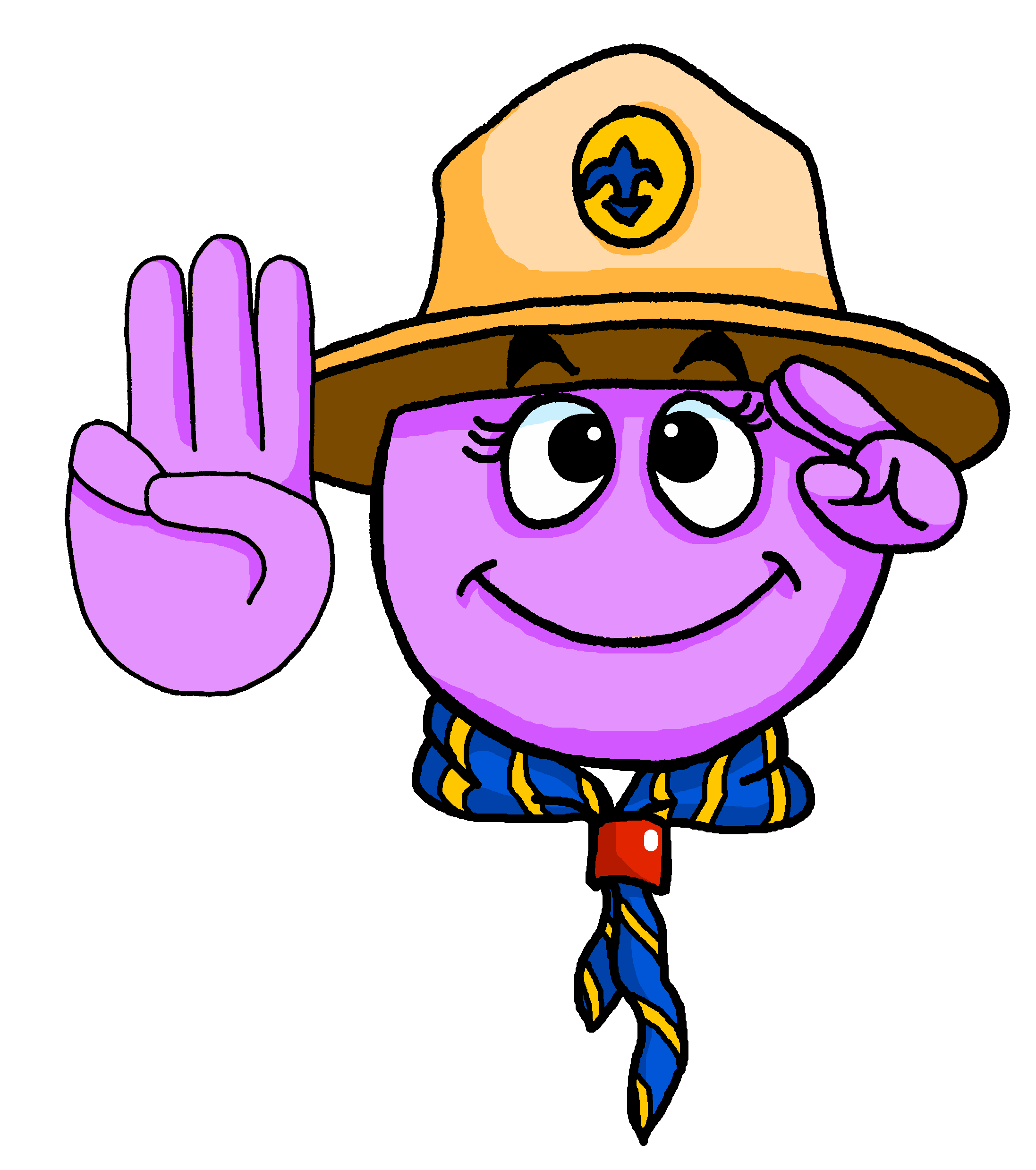 hablar
60
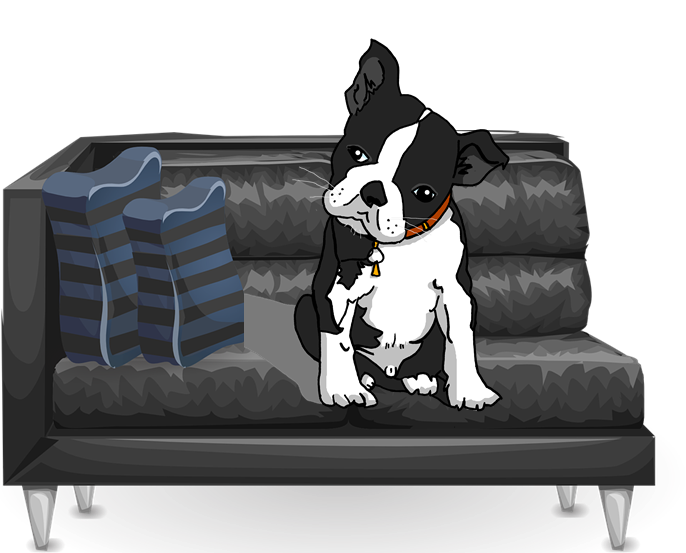 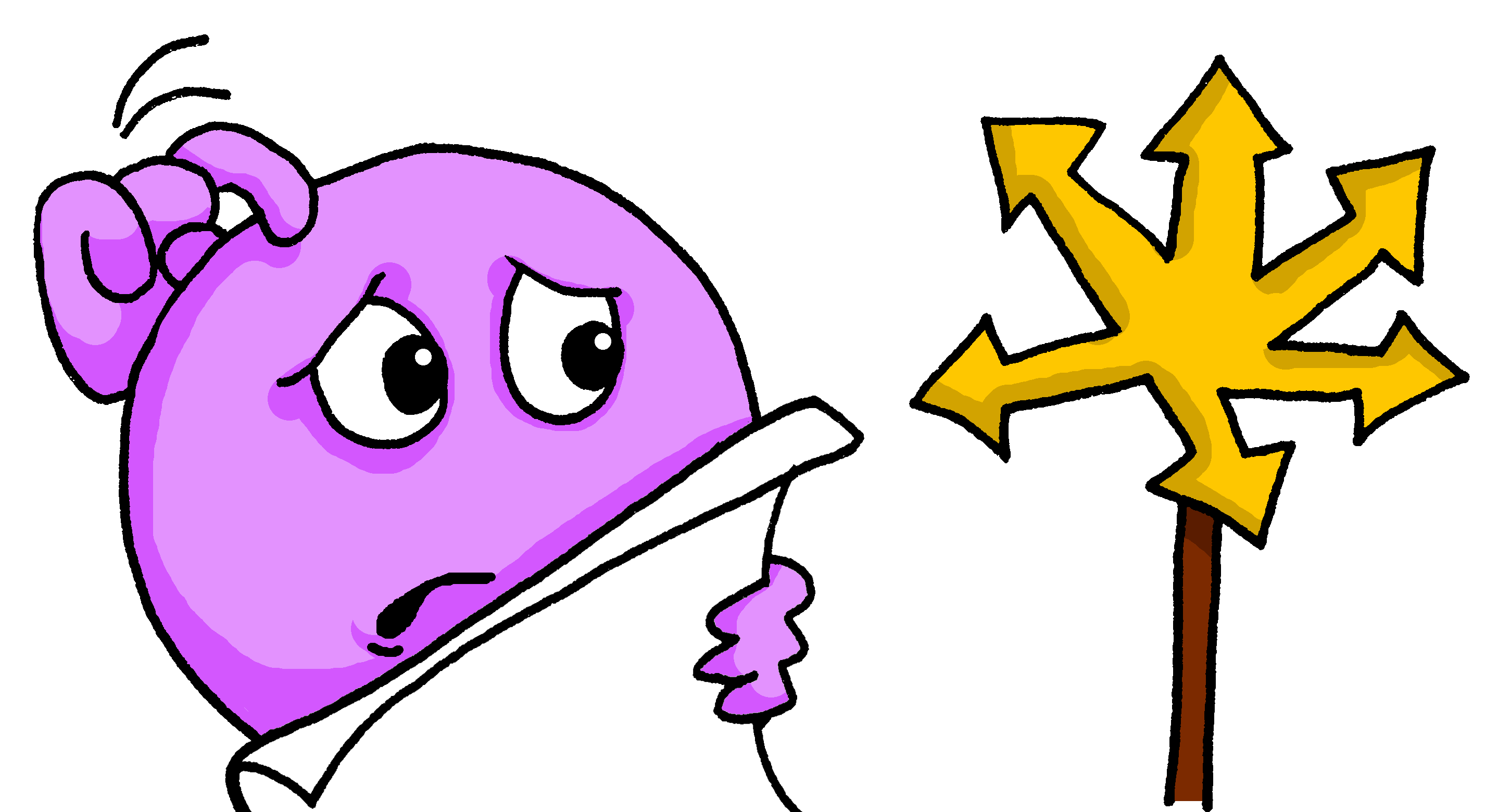 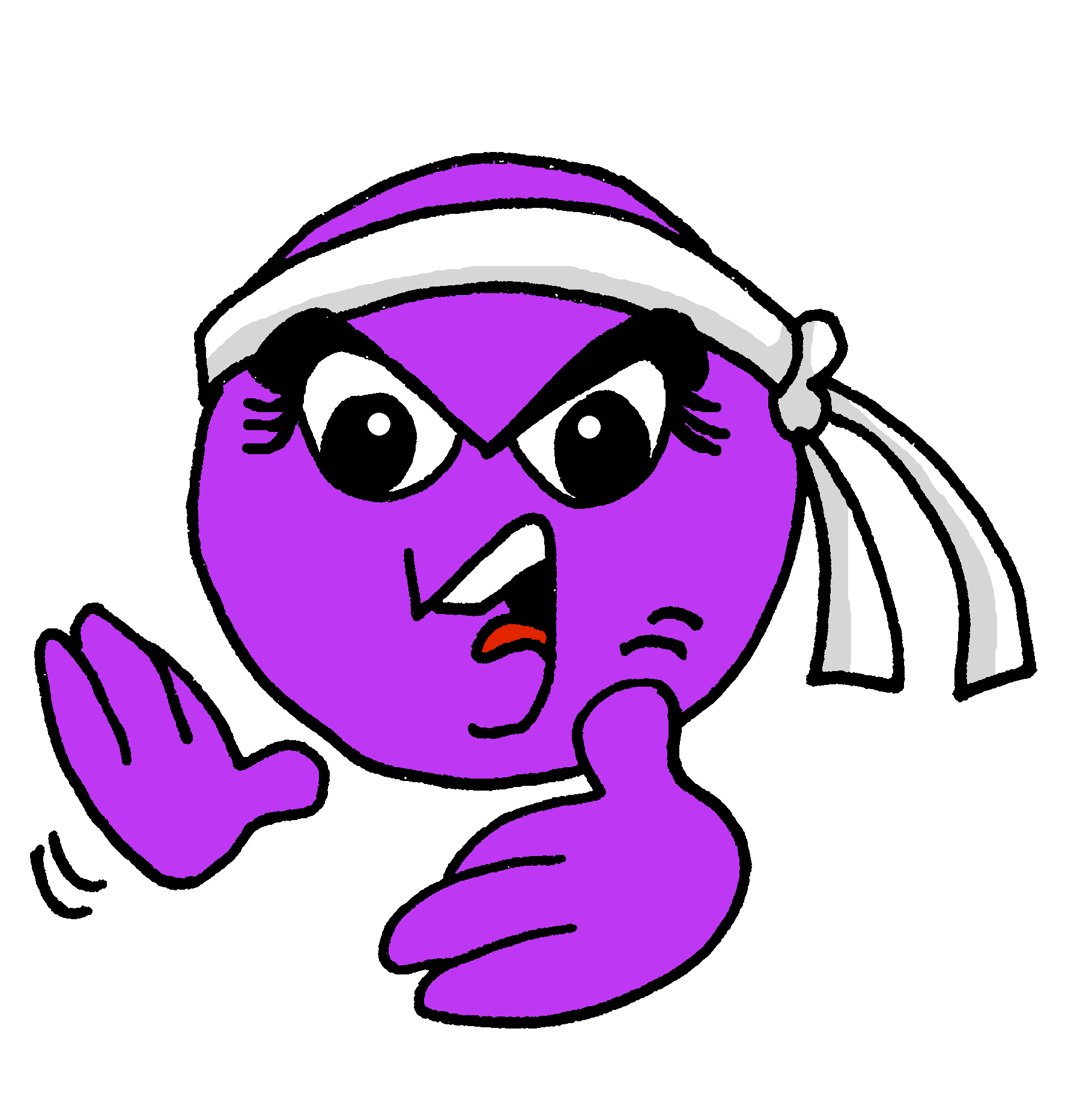 S
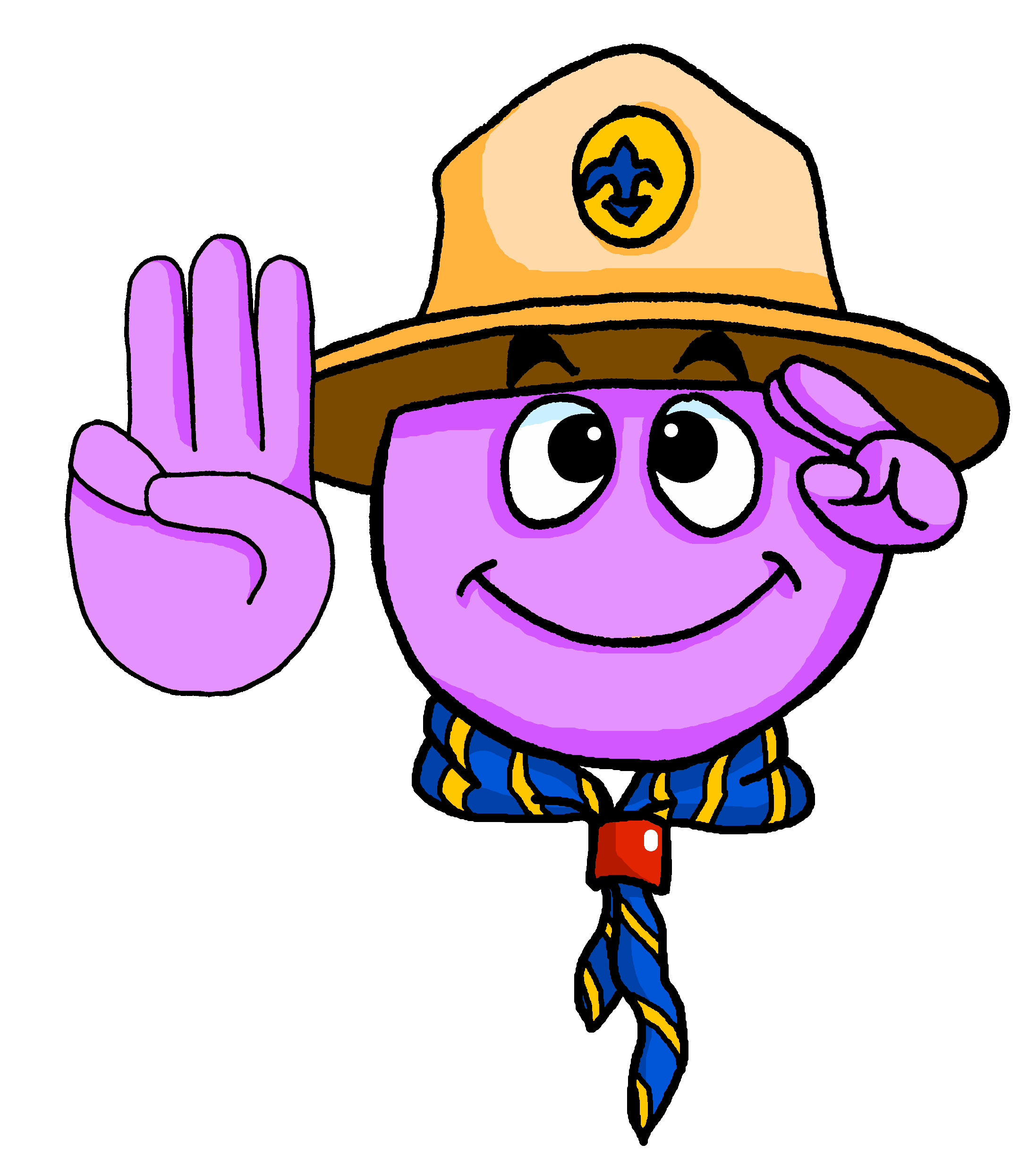 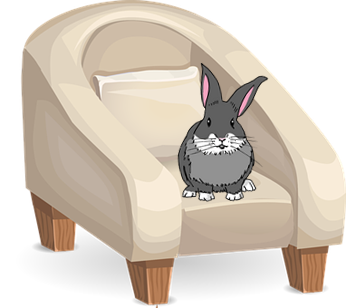 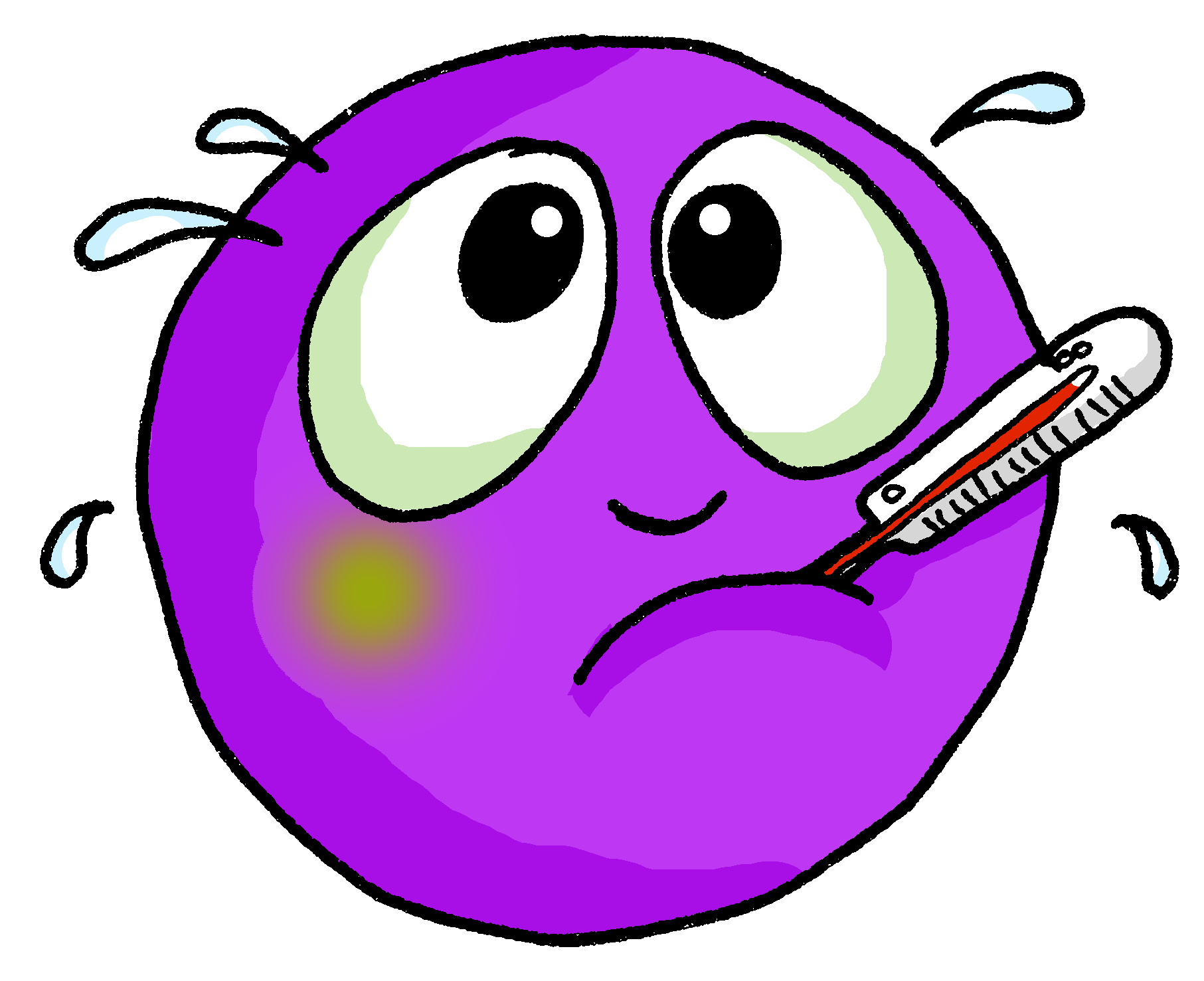 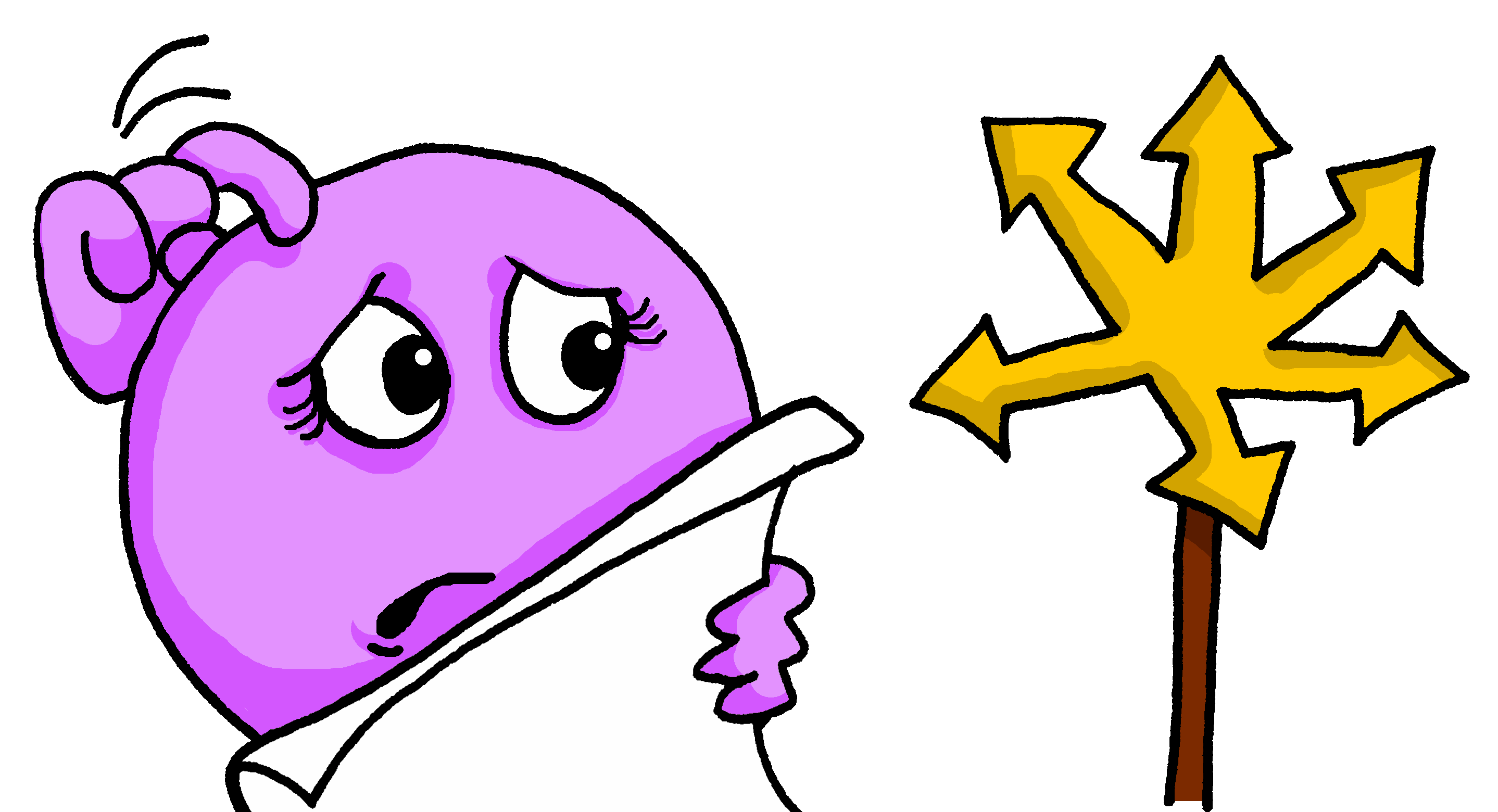 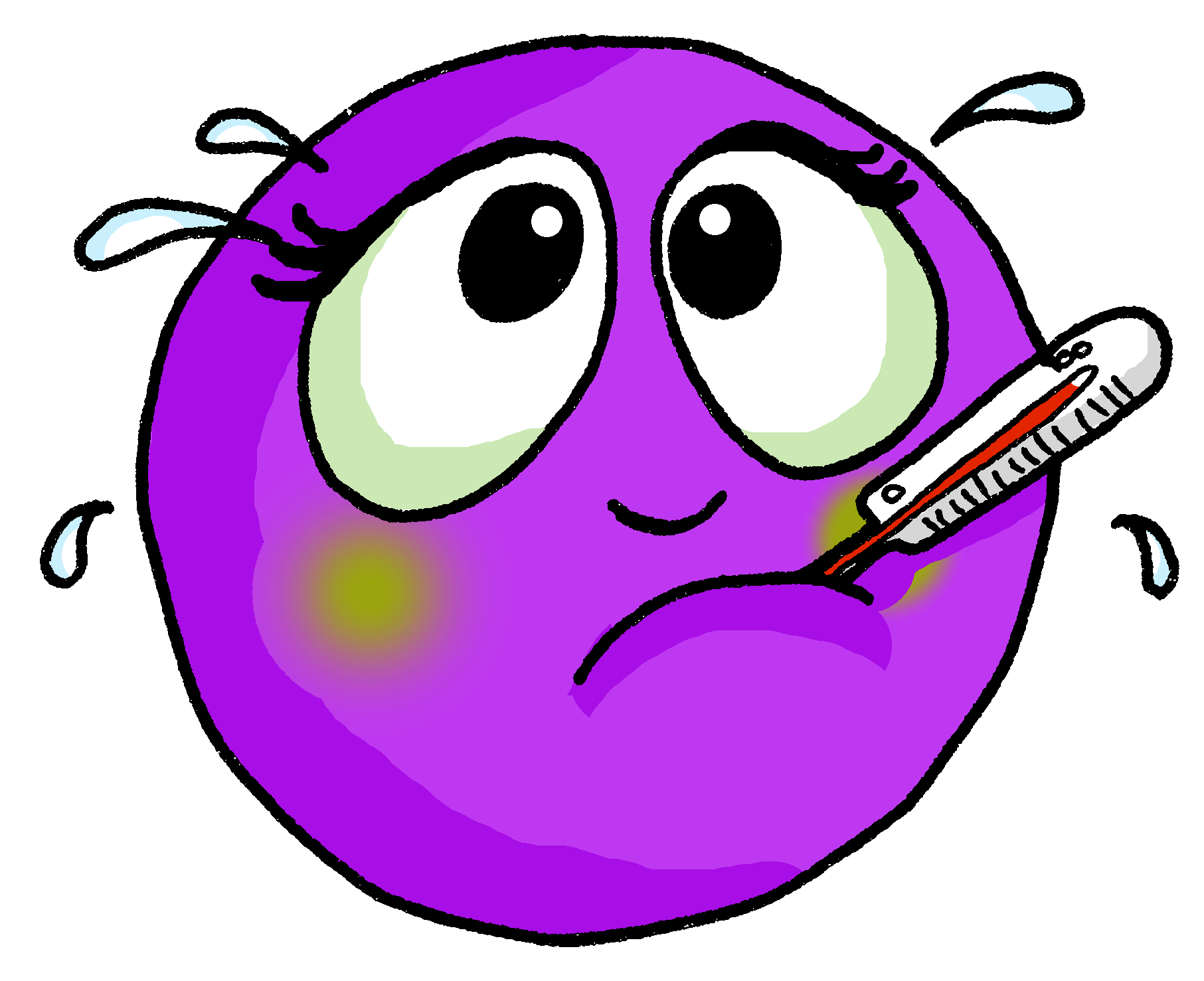 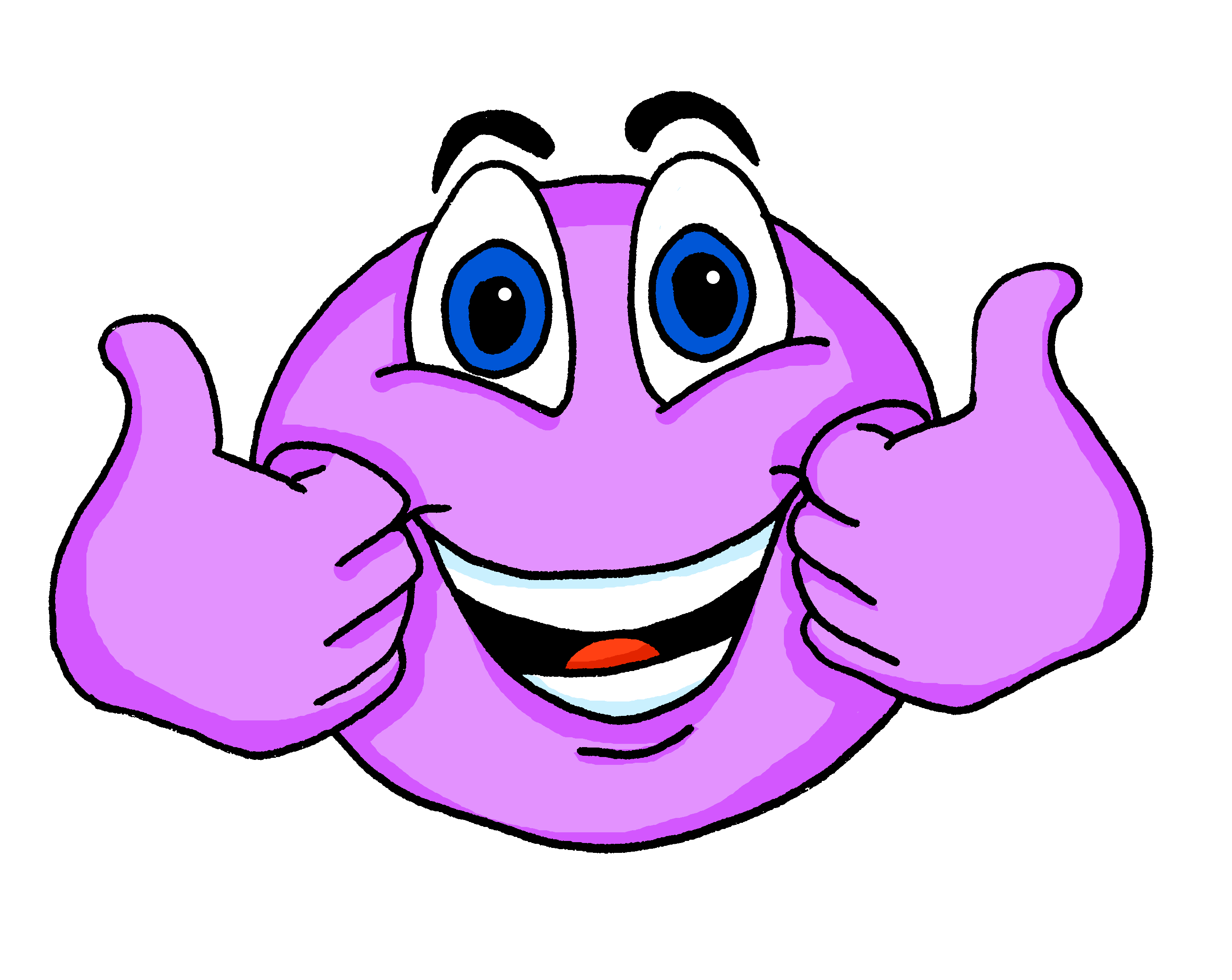 0
INICIO
[Speaker Notes: Timing: 5 minutes

Aim: to practise oral production of known adjectives with correct gender agreement. 

Procedure:1. Start the timer. Click for image.
2. Students say the adjective that describes the image, with the correct ending.3. Explain that the emojis with longer eyelashes require feminine adjective agreement.4. A list of adjectives is provided to support production at this stage.  The task can be repeated 2-3 times, and the words can be removed, as appropriate, to challenge full recall.]

Escribe.
Follow up 4:
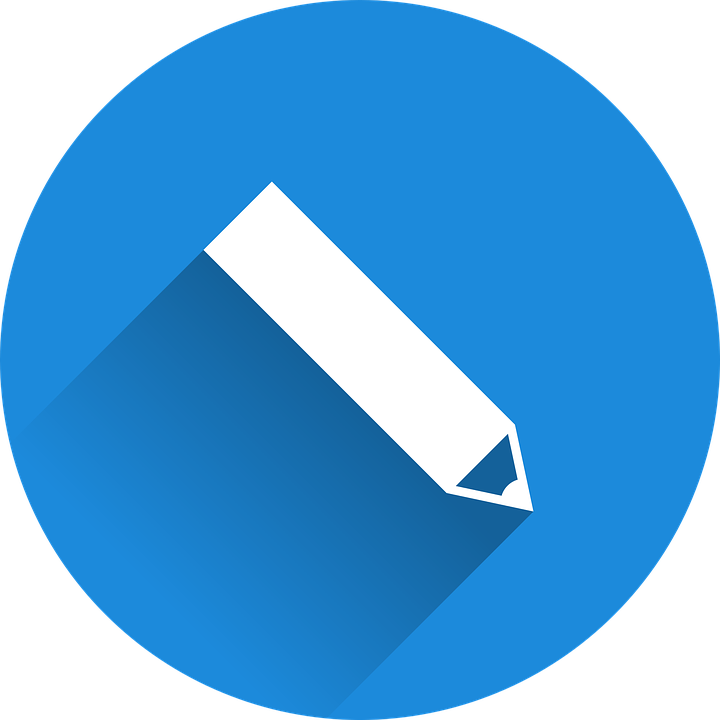 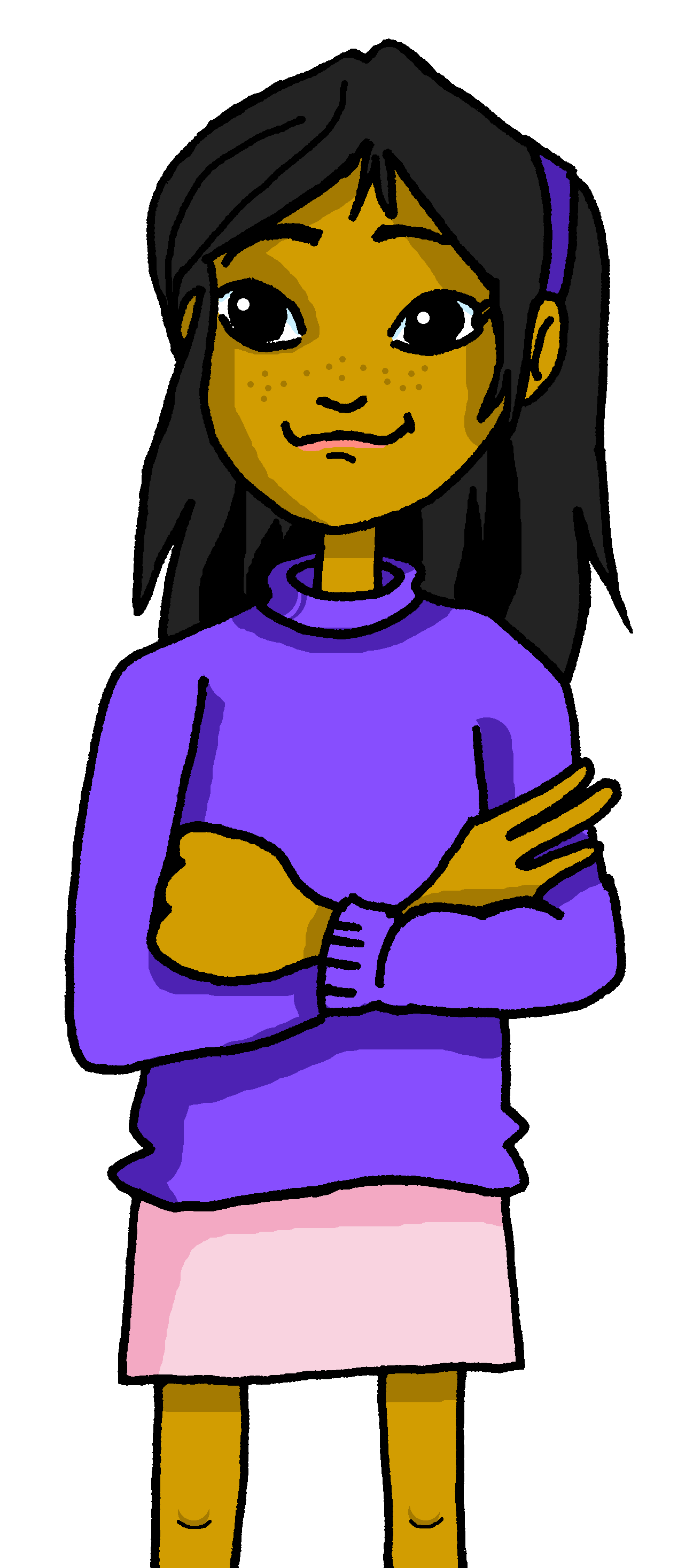 escribir
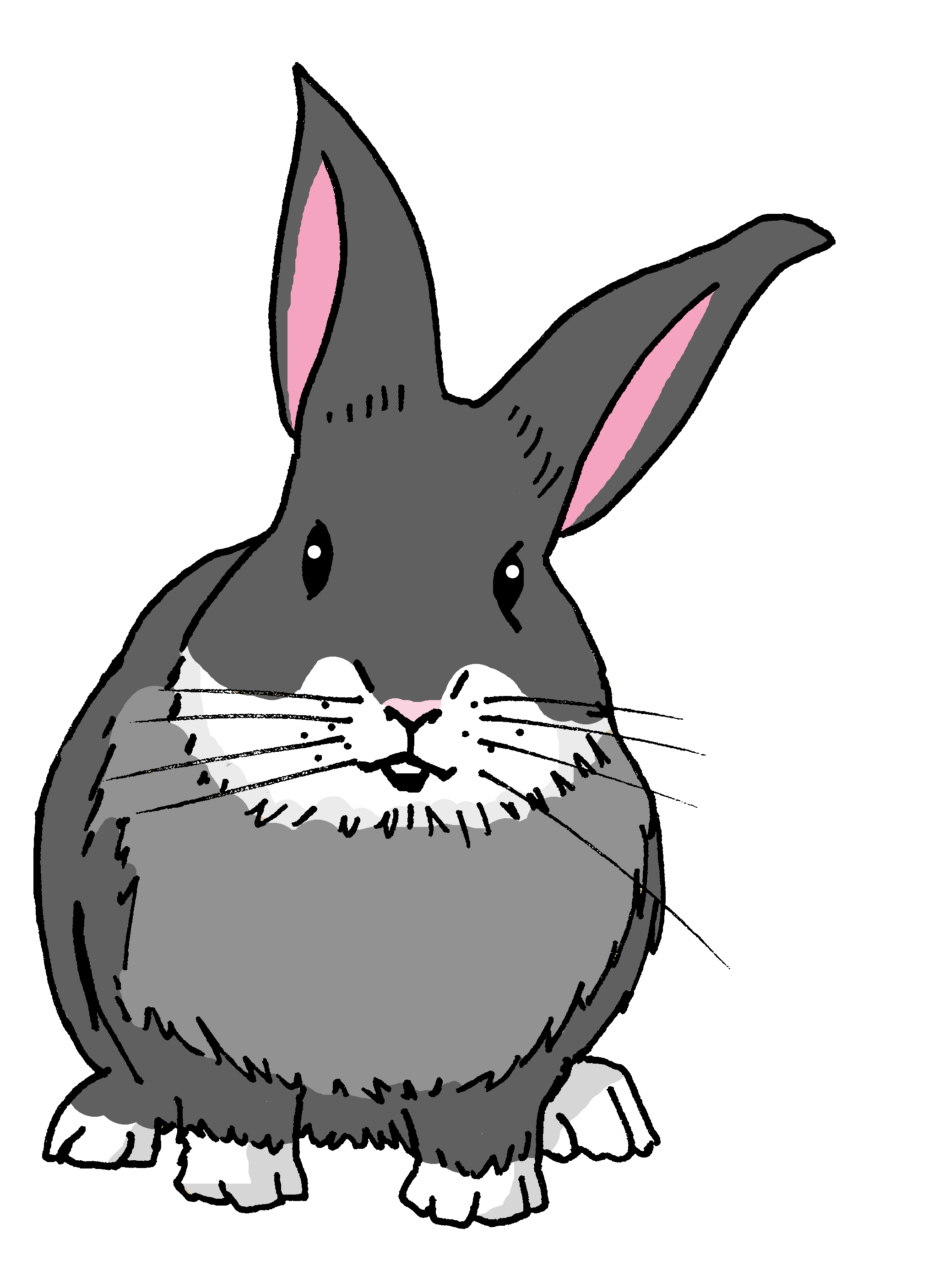 Manchita está enferma hoy.
4. Ángela is comfortable in 	class.
Ángela está cómoda en clase
1. Manchita is ill today.
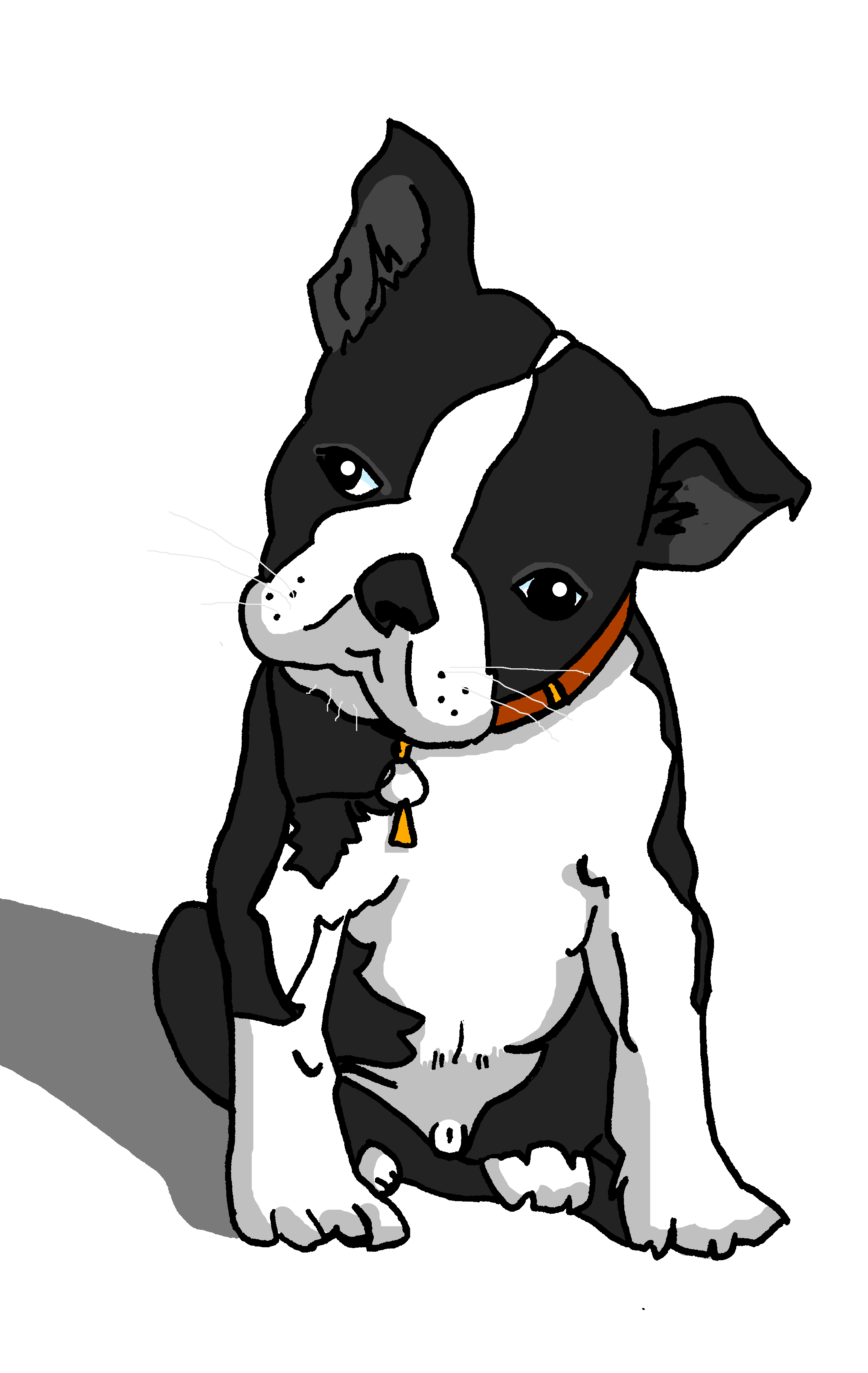 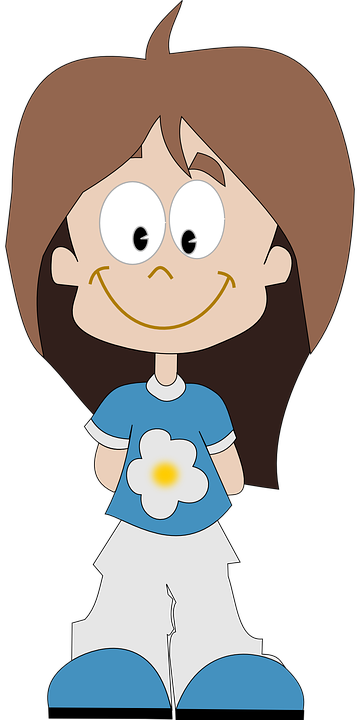 Santi está pesado en casa.
2. Santi is annoying at home.
Úrsula está preparada ahora.
5. Úrsula is ready now.
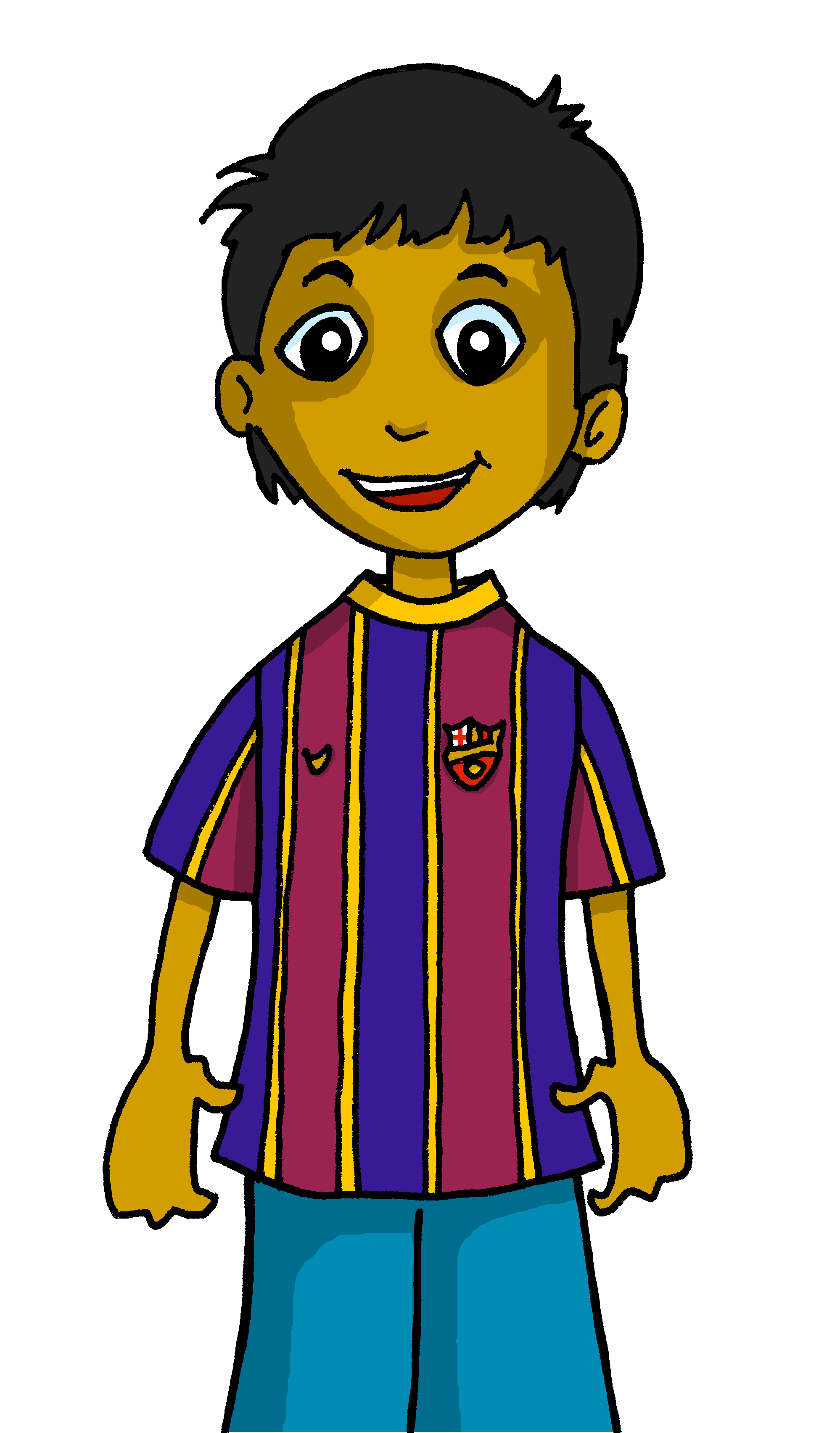 Rubén está positivo ahora.
3. Rubén is feeling positive 	now.
¿Cómo estás hoy en clase?
________________________
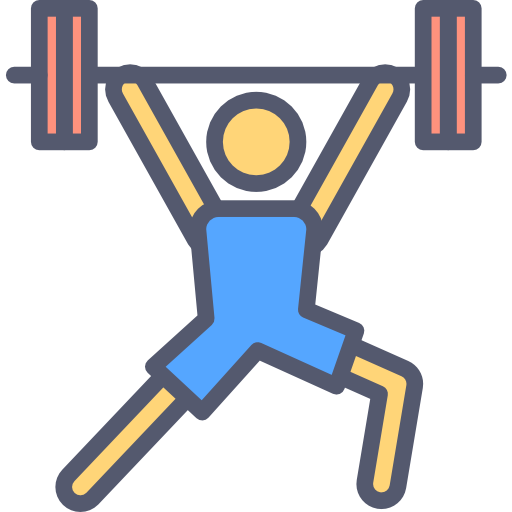 [I am…]
[Speaker Notes: Timing: 8-10 minutes

Aim: to use the correct form of the adjective in written production.

Procedure:
Tell students to translate sentences 1-5, paying careful attention to the correct form of the adjective. Draw students’ attention to the translation of “is” (she/he/it IS). If needed, recap adjectives before starting attempting the sentences in full. o

Challenge students to write a sentence about how they are feeling today, using the correct form of “estar”.]
Escribe en español.
Follow up 5:
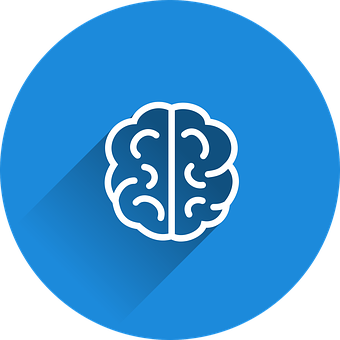 Can you get at least 15 points?
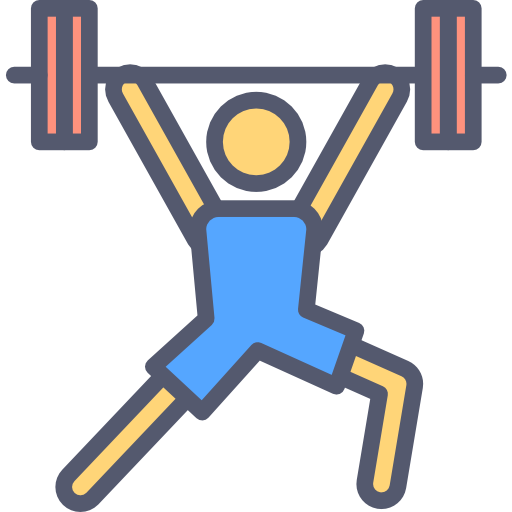 x3
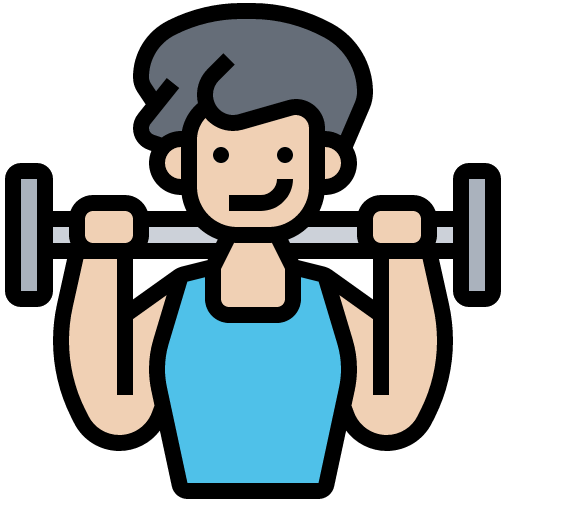 x2
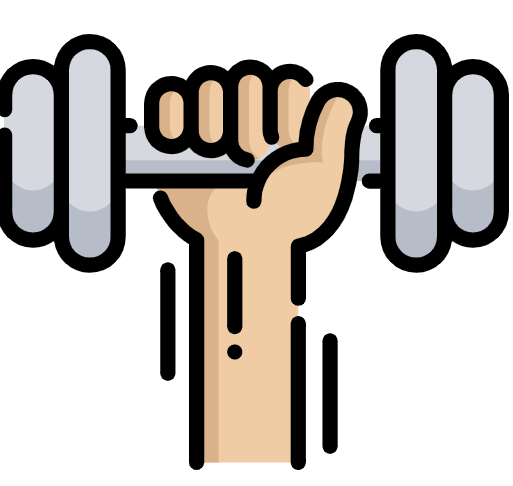 x1
vocabulario
[Speaker Notes: Timing: 5 minutes

Aim: to practise written production of vocabulary from last week and this week.

Procedure:1. Give pupils a blank grid.  They fill in the Spanish meanings of any of the words they know, trying to reach 15 points in total.

Note:The most recently learnt and practised words are pink, words from the previous week are green and those from two weeks ago are blue, thus more points are awarded for them, to recognise that memories fade and more effort (heavy lifting!) is needed to retrieve them.]